Муниципальное бюджетное общеобразовательное учреждение
Садовская средняя общеобразовательная школа филиал  с.Лозовое
с.Лозовое Тамбовского района Амурской области
Тема:
«Единство 
мировой культуры»
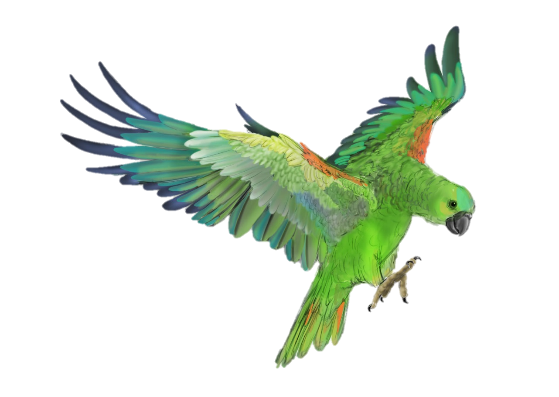 МХК. 8 класс
Составила учитель русского языка и литературы 
Ефимова Нина Васильевна
Проверка домашнего задания:
Что такое символ?
Какие виды символов вы знаете? 
Назвать традиционные символы разных стран.
Указать страну по ее символу: 
Пирамиды -…, 
Статуя свободы -…, 
Кремль -…
Назвать поэтические символы стран.
Япония - …
Россия - …
Как называется прием, который                     используют поэты в стихотворениях?
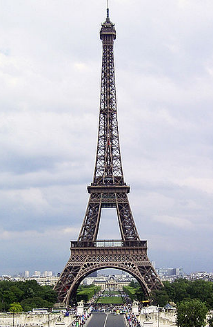 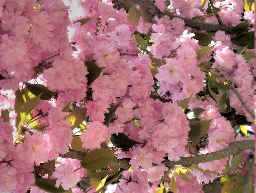 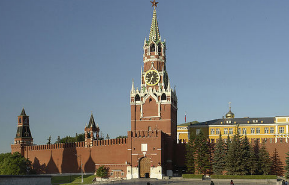 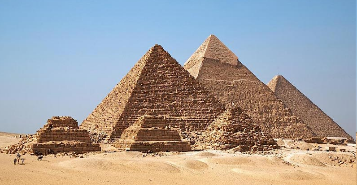 Вавилонская башня - символ времени «золотого века человечест-ва», когда на всей земле был одни язык и одно наречие
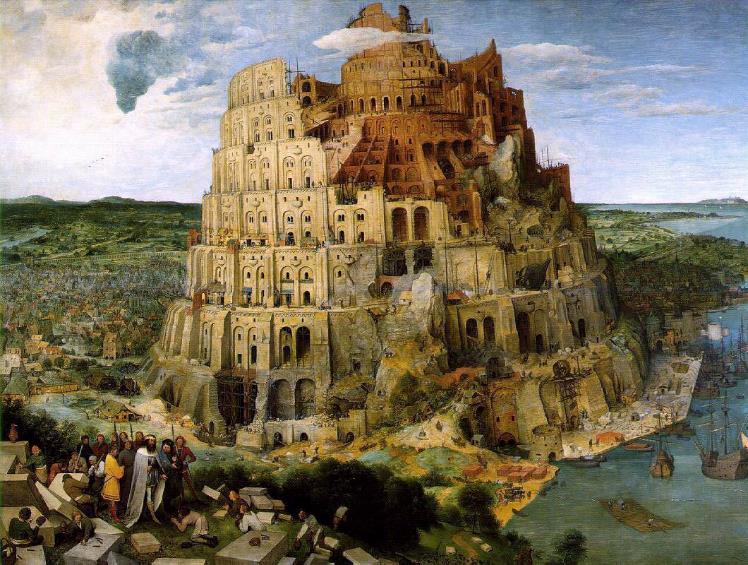 Картина Питера Брейгеля «Вавилонская башня». 1563г.
Поучительный смысл библейской легенды о Вавилонской башне.
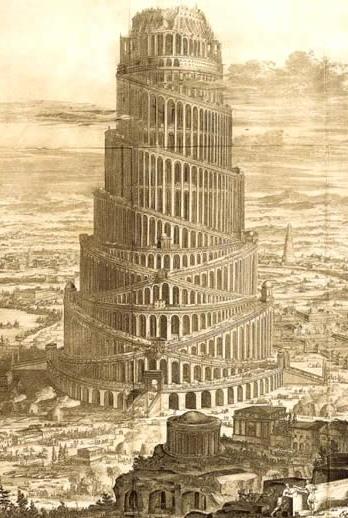 Существовавшее единство распалось, сложилась пестрая картина в обычаях, языках и культурах народов.           Каждый народ приспосабливался, обживался на необустроенных землях, создавал свой самобытный язык, культуру, развивал национальные традиции
«Смешение языков» обернулось во благо человечеству и на самом деле привело к развитию и многообразию самобытных культур народов мира.
Мир культуры богат палитрой ярких красок, многоголосием звуков. Эти звуки сливаются в единую симфо­нию, в которой важен каждый аккорд.
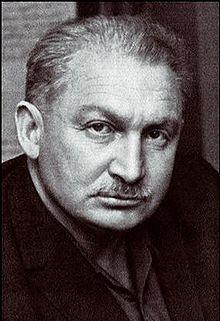 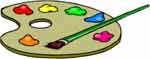 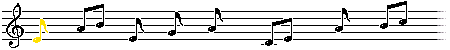 Человечество - смешанный лес, 
так что нечего хвою топорщить ,
или листья презрительно морщить- 
все равны под покровом небес... 
Пререканья и  разноголосье 
не смолкает ещё до сих пор. 
Получается всё-таки хор. 
Мы шумим, но как в поле колосья...
Поэт Борис Слуцкий 
(1918-1986)
Культура едина, в ней слиты историческое и современное, традици­онное и нетрадиционное. Выда­ющиеся творения античных мастеров, Рафаэля и Микеланджело, Данте и Шекспира, Бетховена и Чайковского - неотъемлемая часть сокровищницы мировой культуры.
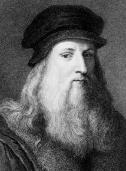 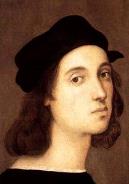 Античные мастера
Микеланджело
Рафаэль
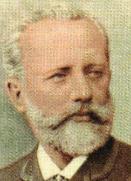 Сокровищница мировой культуры
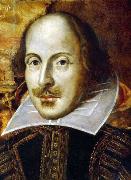 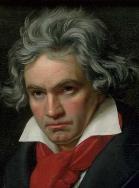 Чайковский
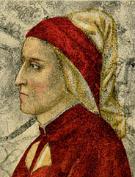 Шекспир
Бетховен
Данте
Пьесы античных драматургов - Эсхила, Софокла и Эврипида,  созданные на заре человеческой юности, в наше время не сходят с театральных сцен мира. 
Всемирному гению Пушкина был подвластен русский фольклор и песни западных славян.
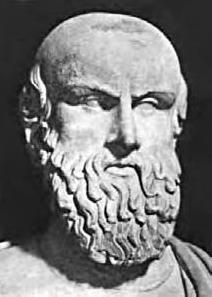 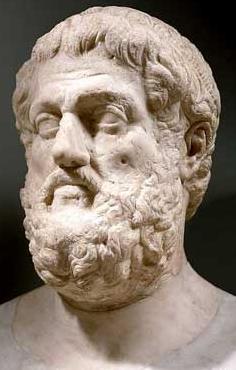 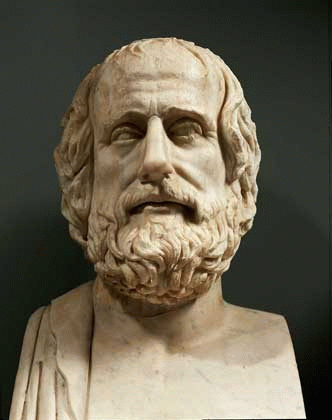 Еврипид
(480-406 до н.э.)
Эсхи́л 
(525-456 до н.э.)
Софокл 
(496-406 до н.э.)
Че­ловек приходит в этот мир, чтобы всё познать, пережить, испытать, по­чувствовать и выразить 
в словах, звуках, жестах и красках.
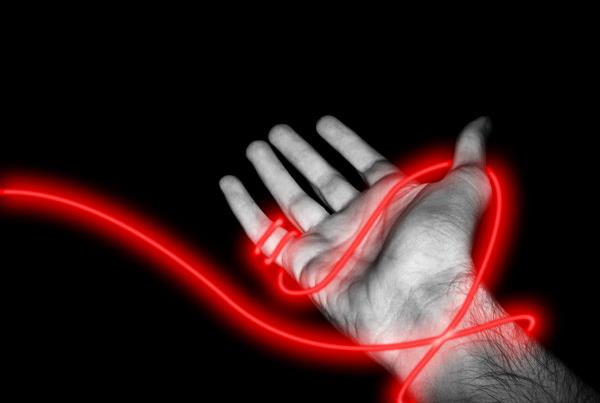 «Всё время схватывая нить судеб, событий,
Жить, думать, чувствовать, любить, 
                                                свершать событья». 
Борис Пастернак
Понятия Красоты и Добра, Жизни и Смерти, Любви и Нена­висти, Нравственности и Невежества имеют общую значимость для каж­дого народа. Их постижение через шедевры мировой художественной куль­туры помогает людям лучше познать самих себя.
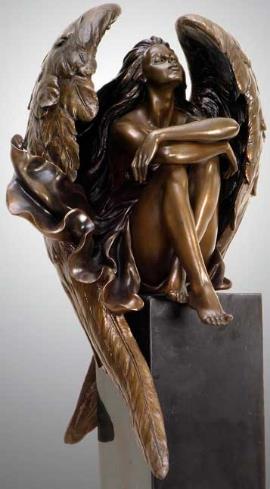 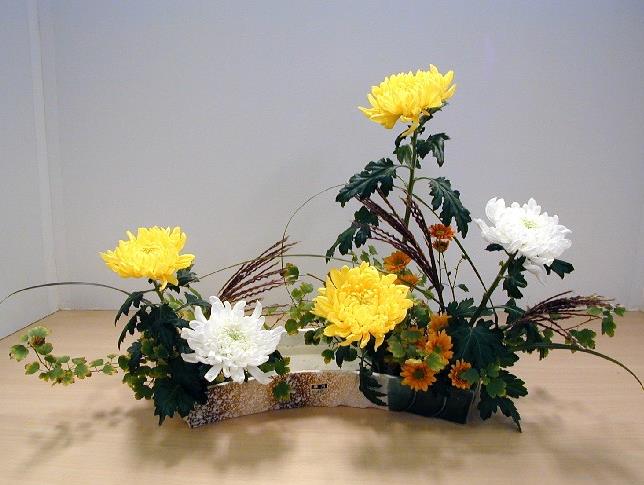 Икебана
Без перевода можно понять сущность ма­теринства, вглядываясь в благородные лики мадонн на картинах худож­ников итальянского Возрождения или 
на иконах древнерусских масте­ров.
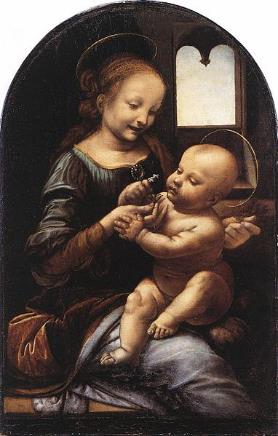 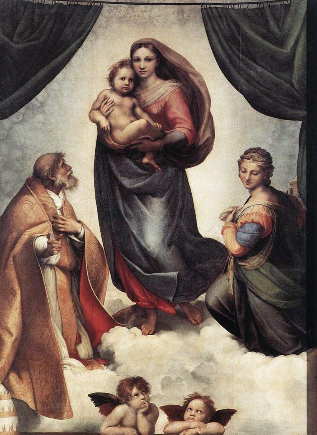 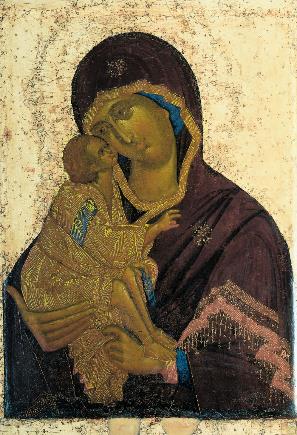 Леонардо да Винчи
Мадонна Бенуа
1478-1480гг.
Рафаэль Санти
Сикстинская Мадонна 
1512-1513гг.
Донская икона 
Божией Матери.
 XIV век.
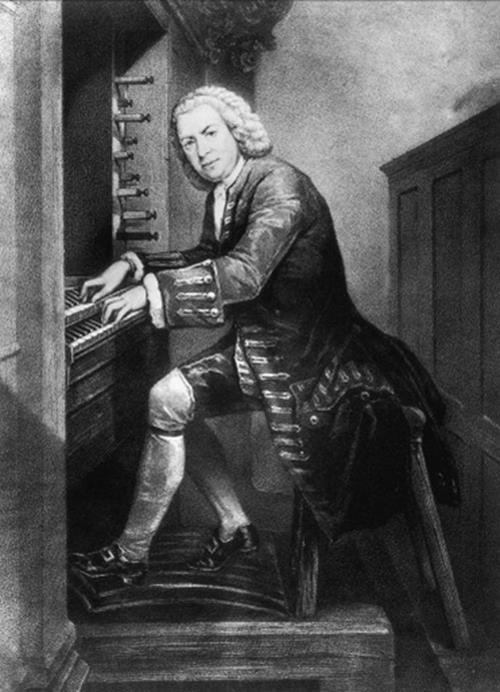 Вдохно­венная музыка немецкого композитора И.С.Баха (XVII век), понятна и близка людям на любом континенте, потому что в ней выражены сила и величие человеческого духа.
Иога́нн Себастья́н Бах 
(1685-1750)
Мировое Древо 
как отражение единства мира
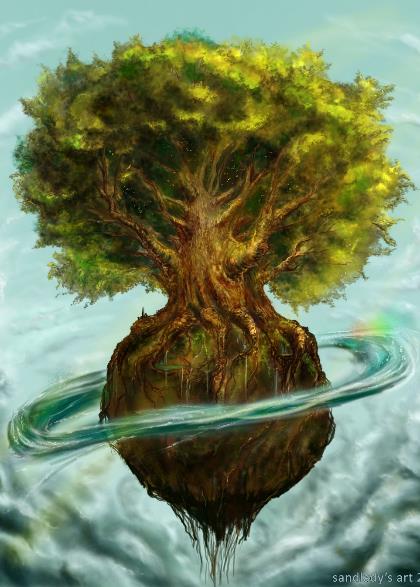 Язык искусства универсален, понятен людям разных регионов мира. Он восходит к глубинным корням народ­ной жизни, когда немалую роль играли попытки человека объяснить при­чины возникновения жизни на Земле.
Макрокосм - устройство   Все­ленной,
Микрокосм -  место человека в общей картине мирозда­ния.
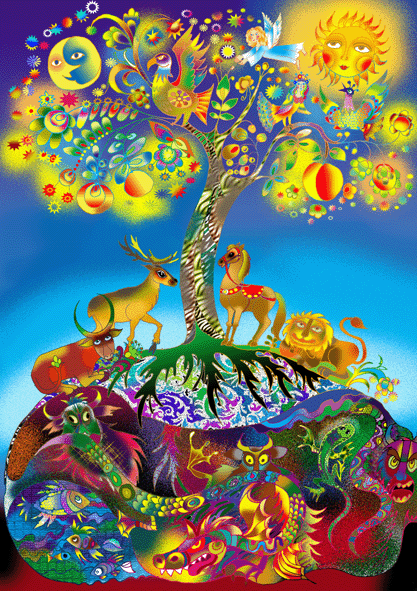 Одним из ключевых образов искусства выступает Мировое Древо. Этот образ нашёл отражение в устном творчестве разных народов, в памятниках архитектуры и изобразительного искусства.
Образ Мирового Древа роднит мифологические представления на­родов Европы, Древней Америки и Востока, Африки и Австралии.
В древности Основу мироздания составляли Небо и Земля, вот почему в Мировом Древе различают нижнюю часть (корни), среднюю (ствол) и верхнюю (вет­ви, крону).
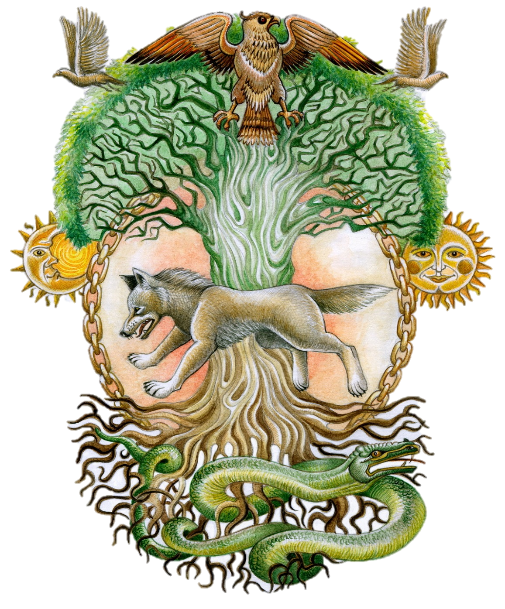 С представления­ми о строении Мирового Древа связаны понятия утра, дня и ночи, про­шлого, настоящего и будущего, трёх природных стихий: земли, воды, огня.
Небесное царство
(жизнь птиц)
Земля
(жизнь копытных)
Подземное царство
(змеи, лягушки, ящерицы, мыши, бобры, рыбы и т. д)
В шумерском эпосе о Гильгамеше в ветвях Мирового Древа 
живёт птица Анзуд, 
посередине - дева Лилий, 
в корнях - змея.
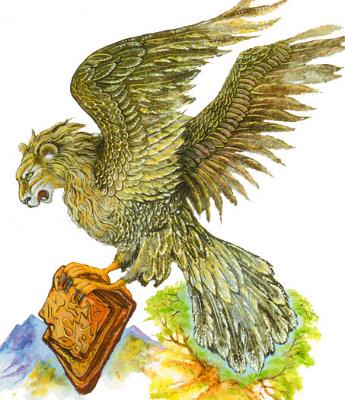 Анзуд
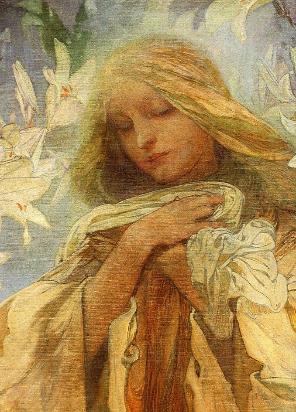 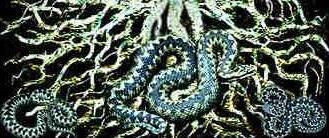 Змея
Дева Лилий
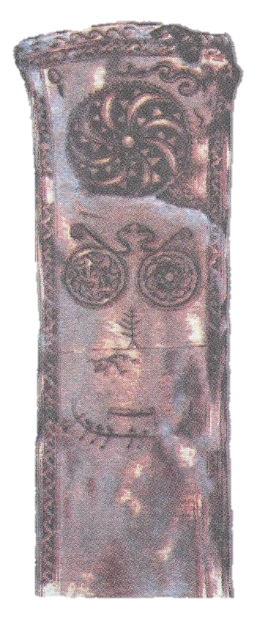 Интересны представления древних германских и сканди­навских народов о строении Мирового Древа. 

На памятном ка­мне древних германцев, символом верхнего мира выступают знаки Солнца, среднего - Дерево, нижний мир передают погребальная ладья и чудовище.
Мировое Древо Германцев
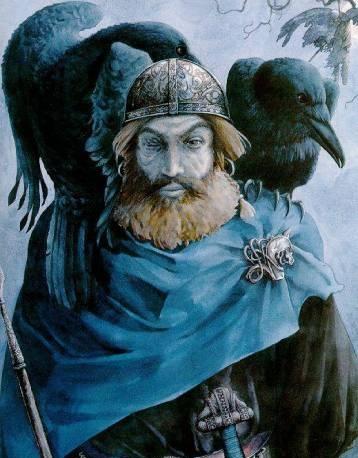 В «Старшей Эдде» (X в.) - памятнике древнеисландского эпоса - представле­на другая картина мироустрой­ства. 
В песне «Прорицания вёльвы» гово­рится о её пробуждении от мёр­твого сна. Верховный странствующий бог Один пытается узнать у вёльвы историю начала жизни и заглянуть в будущее.
Бог Один
Свои представления о мироустройстве 
существовали и у славян­ских народов.
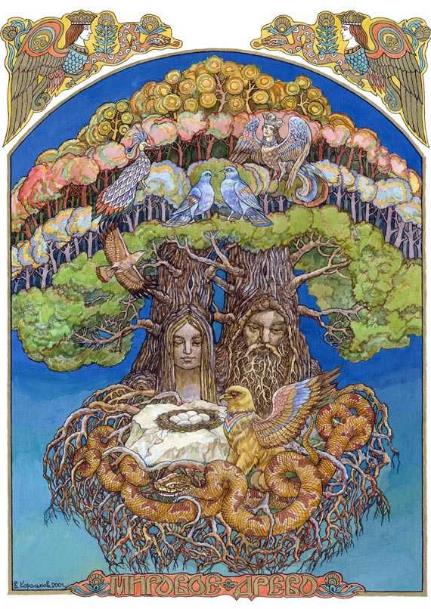 Они связывали представления о Мировом Древе с дубом. 
Око­ло него наши предки вершили праведный суд, совершали жертвопри­ношения, приписы-вали ему целебные свойства.
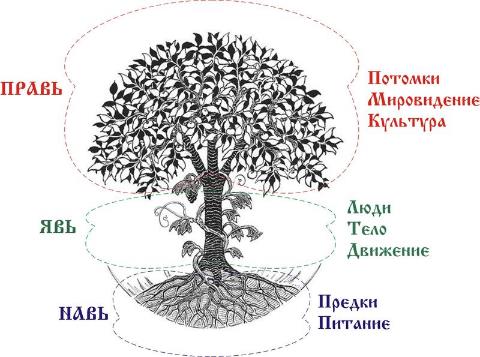 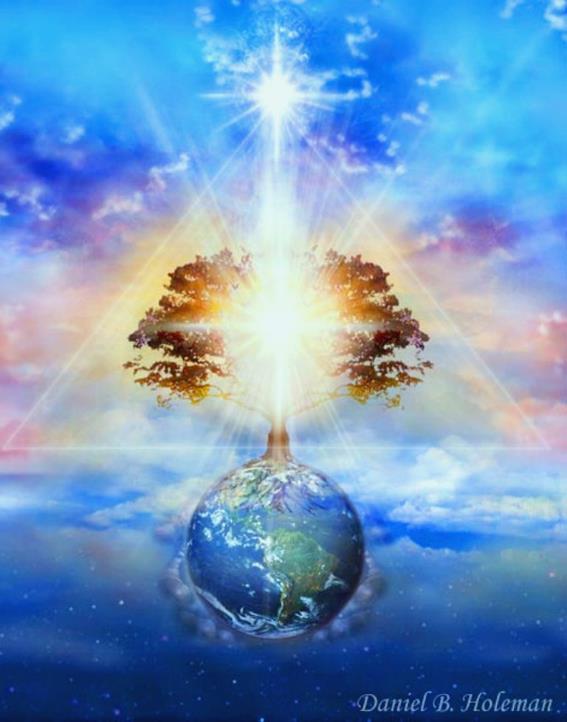 СЛАВЯНСКОЕ ДРЕВО
Корнями гнездится глубоко,
Вершиной восходит высоко,
Зелёные ветви уводит в лазурно-широкую даль.
Корнями гнездится глубоко в земле,
Вершиной восходит к высокой скале,
Зелёные ветви уводит широко в безмерную синюю даль.
Корнями гнездится глубоко в земле и в бессмертном подземном огне,
Вершиной восходит высоко-высоко, теряясь светло в вышине,
Изумрудные ветви в расцвете уводит в бирюзовую вольную даль.
Константи­н Бальмонт (1867-1942)
Мировое Древо растёт вглубь, ввысь и вширь. Его силы повсеместно проникают во все три измерения. Но в его власти оказывается и четвёртое измерение - Человек, его эмоциональ­ный и духовный мир
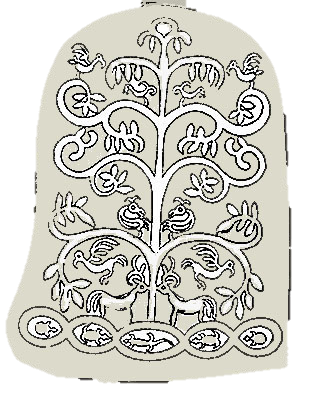 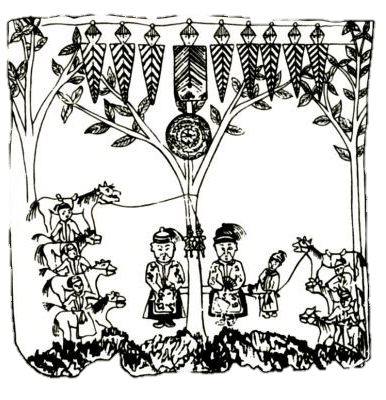 Мировое Древо нанайцев
Мировое Древо сибирских народов
С Мировым Древом связана идея бессмертия. Оно всегда недоступно для злых и тёмных сил. Славянское древо — источник красоты, добра и чуда — хранит тайну бытия.
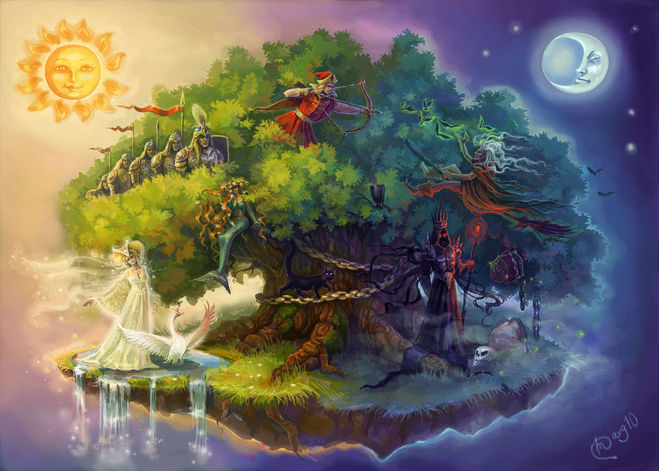 Свежительны бури, рожденье в них чуда,
Колодец, криница, ковёр-самолёт. 
И вечно нам, вечно, как сон изумруда, 
Славянское Древо цветёт.
Закрепление материала.
Как легенда о Вавилонской башне  ассоциируется с разобщенностью людей?
В чем единство и многообразие мировой культуры?
Расскажите о Мировом древе (о пространстве Вселенной).  
Как представляли его в древности народы? Что оно воплощает?
Назвать основные части Мирового древа.
Какое дерево представлено у славянских народов?    С чем оно ассоциируется?
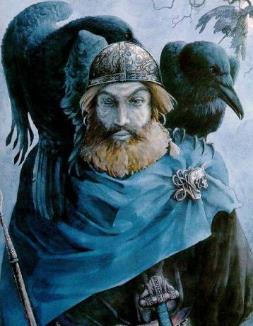 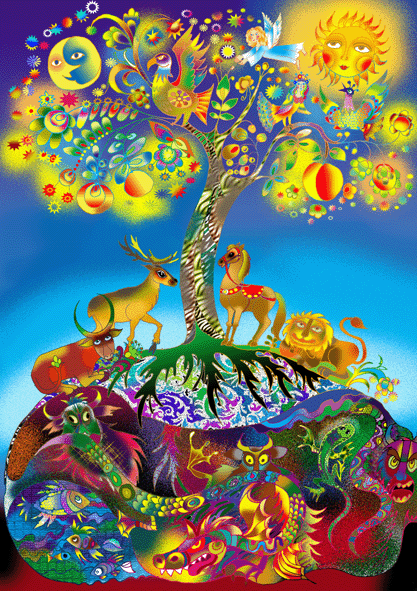 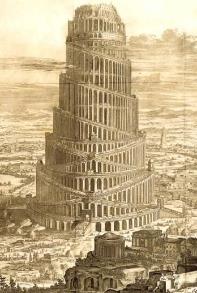 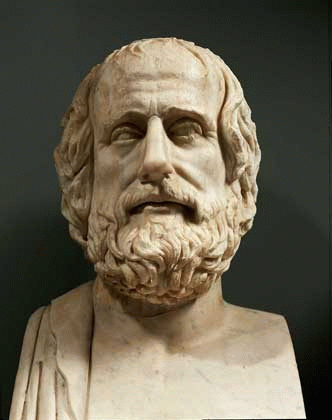 Литература.
Учебник «Мировая художественная культура». 7-9 классы: Базовый уровень.  Г.И.Данилова. Москва. Дрофа. 2010 год.
Мир художественной культуры (поурочное планирование), 8 класс. Ю.Е.Галушкина. Волгоград. Учитель. 2007 год.
Мир художественной культуры (поурочное планирование), 8 класс. Н.Н.Куцман. Волгоград. Корифей. 2009 год.
http://web-kapiche.ru/152-mirovoe-derevo-slavyan.html
Википедия – https://ru.wikipedia.org/wiki/%D0%9C%D0%B8%D1%80%D0%BE%D0%B2%D0%BE%D0%B5_%D0%B4%D1%80%D0%B5%D0%B2%D0%BE